CSL 112 (Apolipoprotein A-I) Infusions and Cardiovascular Outcomes in Patients With Acute Myocardial Infarction (ApoA-I Event ReducinG in Ischemic Syndromes II (AEGIS-II) Trial)
C. Michael Gibson, M.S., M.D.; Danielle Duffy, M.D.; Gerald Chi, M.D.; Serge Korjian, M.D.; M. Cecilia Bahit, M.D.; John H. Alexander, M.D., M.H.S.; A. Michael Lincoff, M.D.; Mark Heise, Ph.D.; Pierluigi Tricoci, M.D., Ph.D., M.H.S.; Jose C. Nicolau, M.D., PhD; Renato Lopes, M.D.; Bela Merkely, M.D.; Basil S. Lewis, M.D.; Jan H. Cornel, M.D.; Jaroslaw Trebacz, M.D.; Alexander Parkhomenko, M.D.; Peter Libby, M.D.; Frank Sacks, M.D.; Thomas J. Povsic, M.D. Ph.D.; Lawrence I. Deckelbaum, M.D.; Jenny Mears; Marc Bonaca, M.D.; Shaun G. Goodman, M.D., M.S.c.; Deepak L. Bhatt, M.D., M.P.H.; Michal Tendera, M.D.; P. Gabriel Steg, M.D.; Paul Ridker, M.D.; Philip Aylward, M.D.; John Kastelein, M.D.; Christophe Bode, M.D.; Kenneth W. Mahaffey, M.D;  Stephen J. Nicholls, M.B.B.S., Ph.D..; Stuart Pocock, Ph.D.; Roxana Mehran, M.D.; Robert Harrington, M.D. 

On Behalf of the AEGIS-II Committees and Investigators
Disclosures
Consultant
Spouse: Employee of Boston Clinical Research Institute, has equity
Present Research/Grant Funding

Janssen/Johnson & Johnson
CSL Behring
SCAD Alliance
Baim Institute

Patents and Stocks: None

Equity: 
nference, Inc. 
Dyad Medical
Absolutys
Fortress Biotech
FlowTherapy
Evolution in the “HDL Hypothesis”
Present
Past
The main role of HDL-C is to carry cholesterol from cells to the liver, where hepatocytes degrade cholesterol for excretion via bile
Higher HDL-C associated with lower events, but therapies that raise HDL-C numbers have not reduced events
We hypothesized that improving HDL function by infusing human ApoA-1, the primary functional component of HDL, would improve outcomes
Improving
 HDL 
Function
Improving 
HDL-C 
Number
?
Dysfunctional HDL
Off Target Toxicity
Improves Clinical Outcomes
HDL, high-density lipoprotein
Measuring HDL Function Instead of HDL-C Number: Measuring Cholesterol Efflux Capacity From Macrophages
Macrophages with radioactive cholesterol are added to the patient's blood and the amount of radioactive cholesterol taken up by the HDL is measured
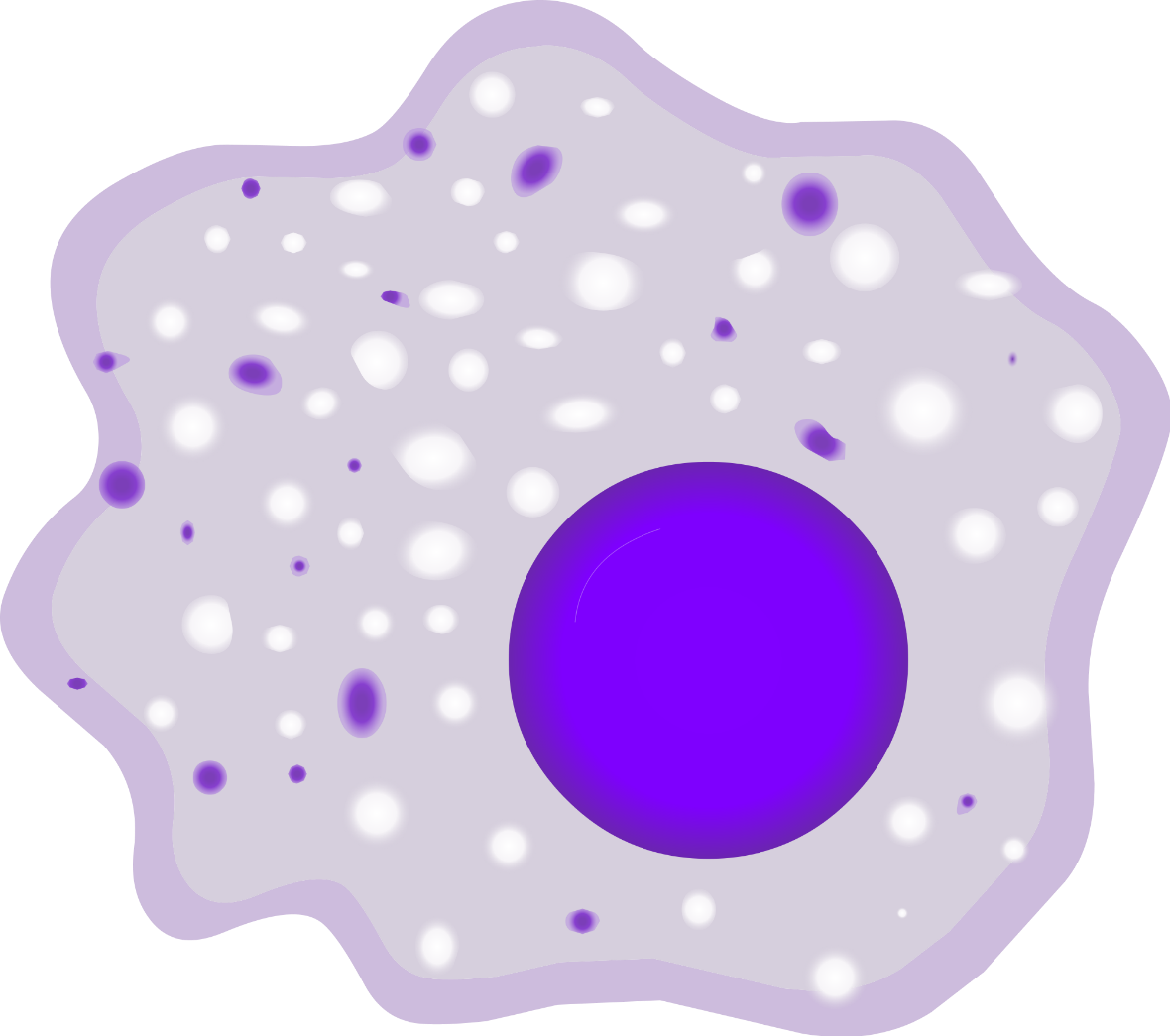 HDL
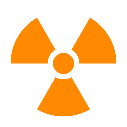 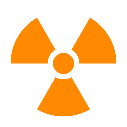 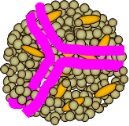 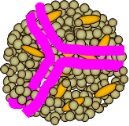 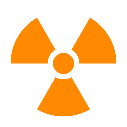 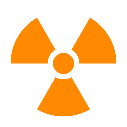 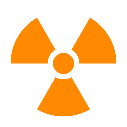 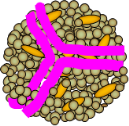 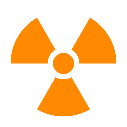 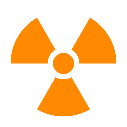 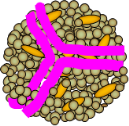 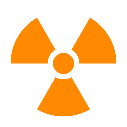 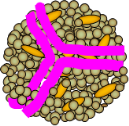 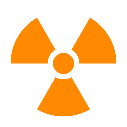 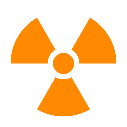 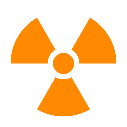 HDL From Patients Blood
Macrophage With Radioactive Cholesterol
‹#›
Improved Cholesterol Efflux Capacity (CEC) Is Associated With Improved 6 Year Survival Following MI
100
100
HR (95% CI), adjusted*
CEC and Mortality in AMI
0.32 (0.13–0.78)
Q4
Q3
0.76 (0.39–1.47)
CEC and Mortality in AMI (1-Month Follow-Up)
HR (95% CI), adjusted*
Q2
0.70 (0.38–1.28)
90
90
Q1
Reference
Q4
0.54 (0.32–0.89)
Cumulative survival (%)
Most of the difference emerges in the first 30 days
Cumulative survival (%)
Q3
0.76 (0.48–1.21)
80
80
Q2
0.84 (0.55–1.27)
Q1
Reference
70
70
0
5
10
15
20
25
30
Q1, Q2, Q3 and Q4 relate to the quartiles of CEC measured, in both figures.
1
2
3
4
5
6
0
Follow-up (days)
.
Follow-up (years)
Age and sex, CV risk factors and prognostic factors of MI. AMI, acute myocardial infarction; CEC, cholesterol efflux capacity; CI, confidence interval; CV, cardiovascular; HR, hazard ratio; MI, myocardial infarction; Q, quartile Figures adapted from Guerin, M. et al. J Am Coll Cardiol. 2018;72:3259–69.
CSL112 Is Human ApoA-1 Purified From Human Plasma, Reconstituted With Phosphatidylcholine, Stabilized With Sucrose; Suitable For IV Infusion & Produces a Significant, Dose-Dependent Improvement in Cholesterol Efflux in Post-MI Patients
Fold elevation at peak after 1st infusion compared to baseline
In Phase II trials, CSL112 produced a dramatic, dose-dependent increase in apoA-I levels and cholesterol efflux1
Gibson CM, et al. Circulation 2016;134:1918–30.
[Speaker Notes: As approximately one third of ACS patients have comorbid chronic kidney disease (CKD),1 the effect of the 6 g CSL112 dose on cholesterol efflux was investigated in post-MI patients with stage 3 moderate CKD and was observed to be similar to post-MI patients with normal or mildly-impaired renal function.2,3

Fox KA, et al. Eur Heart J. 2010; 31:2755-2764.
Gibson CM, et al. Circulation 2016;134:1918–30
Gibson CM, et al. Am Heart J 2019;208:81–90]
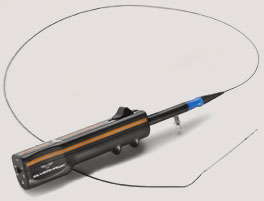 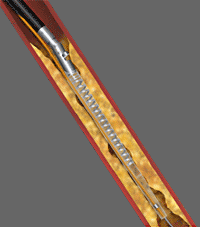 Histology Data from Human Femoral Arteries: 
ApoA-I Infusion Reduces Macrophage & Fat Content in Plaque
A single infusion of ApoA-I (CSL111) reduced femoral plaque by >50% in 5–7 days1
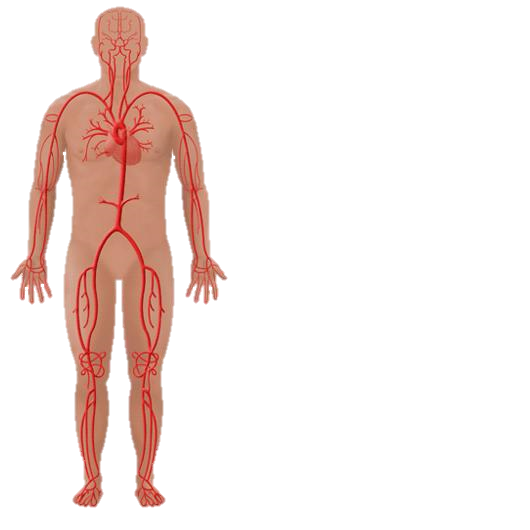 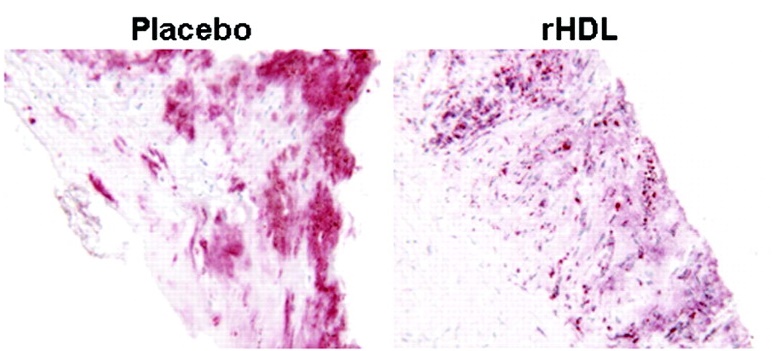 *
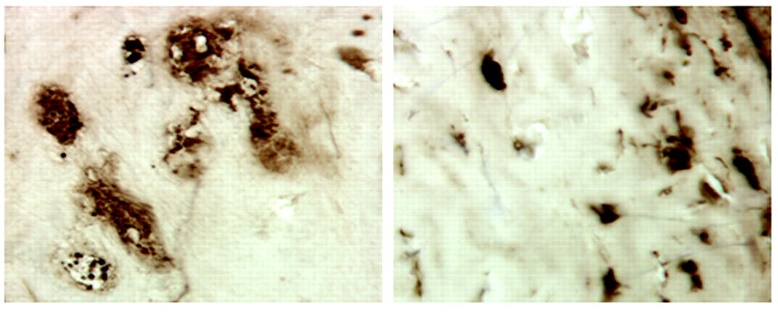 Placebo
Placebo
rHDL
rHDL
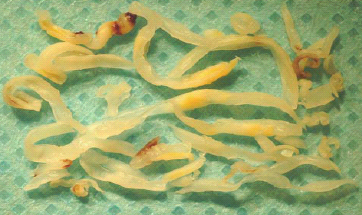 *
Shaw et al. Circ Res. 2008;103:1084-91
Hypothesis of the AEGIS 2 Trial
Prior Observations:
CSL 112 ApoA-1 infusions improved cholesterol efflux in the setting of MI and reduced fat and macrophage content in atherosclerotic plaque
Improved cholesterol efflux is associated with improved CV outcomes in the setting of MI
Hypothesis:
CSL 112 infusion will improve CV outcomes in the setting of MI
ApoA-1 Event ReducinG in Ischemic Syndromes II
A phase 3, multicenter, double-blind, randomized, placebo-controlled, event-driven, parallel-group study
Treatment period (4 weekly infusions)
Within 5 days of MI after angio
Follow-up period (1 year)
18,219 AMI patients 
Stratification by:
STEMI/NSTEMI
PCI/medical management
Region
6 g CSL112 (n=9,112)
Placebo (n=9,107)
Infusion:
Visit:
Study day:
Key secondary EPs 180 & 365 days
1
2
1
2
3
8
(-2/+1)
3
4
15
(-2/+1)
4
5
22
(-2/+1)
6
29
(±2)
7
60
(±10)
8
90
(±10)
9
180 C
(±10)
10
270
(±10)
11
365
(+14)
1
Within 5 days of arriving for evaluation and treatment of MI
Multivessel Disease
AND
 either Drug Treated Diabetes 
OR 
2 of the following:  
≥65 years
Prior MI
PAD
All infusions given within  30 days of the ﬁrst infusion
Randomization
Primary endpoint at 90 days
ITT analysis. Two-sided type I error of 0.05 with 90% power on an assumed hazard ratio of 0.80 for the primary endpoint with an observed event rate of 5% at 75% of the way through the trial led to a required sample size of 18,200, targeting 905 primary events
Cumulative event rates using the Kaplan-Meier method were calculated for the primary efficacy endpoint and other time to event endpoints. A covariate-adjusted Cox regression model including fixed effects for treatment, region, index MI type, index MI management, age, diabetes, peripheral arterial disease, prior MI, and an interaction term for index MI type and index MI management was fitted to estimate the hazard ratio and two-sided 95% confidence interval
AMI, acute myocardial infarction; MI, myocardial infarction; NSTEMI, non-ST-elevation myocardial infarction; PCI, percutaneous coronary intervention; STEMI, ST-elevation myocardial infarction. Gibson CM, et al. Am Heart J. 2021;231:121–7.
Trial Leadership
Executive Committee: 
C. Michael Gibson, MS, MD (Chairman); Robert A. Harrington, MD, (Co-Chairman)
John Alexander, MD, MHS; Philip A. Aylward, BM, BCh, PhD; Deepak Bhatt, MD, MPH; Christoph Bode, MD; Shaun Goodman, MD, MS​​c; John Kastelein, MD, PhD; Kenneth Mahaffey, MD; A. Michael Lincoff, MD; Roxana Mehran, MD; Stephen J. Nicholls, MBBS, PhD; Stuart Pocock, PhD; Paul Ridker, MD; P. Gabriel Steg, MD; Michal Tendera, MD. Sponsor Representatives: Danielle Duffy, MD; Pierluigi Tricoci, MD, PhD.
Independent Data Monitoring Committee: 
Douglas Weaver, MD (Chair); Michel Bertrand, MD; David Faxon, MD; Bruce Molitoris, MD; David Waters, MD; Jan Tijssen, PhD.
Clinical Events (Adjudication) Committee:
Venu Menon, MD (CEC Director); Vidyasagar Kalahasti, MD (CEC Associator Director); Aldo Schenone, MD; Dane Meredith, MD; Jonathan Hansen, MD; Nyal Borges, MD; Cameron Lambert, MD; Bryan Wilner, MD; Amit Goyal, MD; Anirudh Kumar, MD; Kartik Telukuntla, MD; Divyang Patel, MD; Robert Montgomery, MD; Reza Reyaldeen, MD; Todd Brophy, MD; Travis Howard, MD; Balint Laczay, MD; Rohan Shah, MD; Ramya Vajapey, MD; Zachary Goff, MD; Nicholas Kamp, MD; Trent Wei, MD; David Katzianer, MD; Erich Kiehl, MD; Dane Meredith, MD; Jitendra Sharma, MD; Nirav Vora, MD; Siddharth Sehgal, MD; Ken Uchino, MD; Willis C. Maddrey, MD; James H. Lewis, MD; James Freston, MD, PhD.
National Lead Investigators
18,226 participants at 886 sites in 49 countries were randomized between March 2018 and November 2022
(Argentina) Cecilia Bahit, MD; 
(Australia) Gemma Figtree, MB BS, DPHIL (OXON), FRACP, FCSANZ, FAHA;  
(Austria) Kurt Huber, MD, FESC, FACC, FAHA; 
(Belgium) Pascal Vranckx, MD; 
(Brazil) Renato Lopes, MD, MHS, PhD; (Brazil) Jose Carlos Nicolau, MD, PhD; 
(Bulgaria) Nina Gotcheva, MD, PhD; 
(Canada) Kevin Bainey, MD, MSc; 
(Chile) Juan Carlos Prieto, MD; 
(Colombia) Miguel Urina Triana, MD, MSc, PhD, FACC; 
(Czech Republic) Miroslav Solar, MD; 
(Denmark) Svend Eggert Jensen, MD, PhD, FESC; Morten Bøttcher, MD PhD; 
(Estonia) Margus Viigimaa, MD, PhD, FESC; 
(Finland) Mika Laine, MD; 
(France) Gilles Montalescot, MD, PhD; 
(Georgia) Tamaz Shaburishvili; 
(Germany) Daniel Duerschmied, MD; 
(Greece) Dimistris Tousoulis, MD; 
(Hong Kong) Michael Lee, MD; 
(Hungary) Bela Merkely, MD, PhD;
 (Israel) Basil Lewis, MD;
 (Italy) Giuseppe Ambrosio, MD, PhD; 
(Japan) Satoshi Yasuda, MD; 
(Latvia) Andrejs Erglis, MD; 
(Lithuania) Rimvydas Slapikas, MD, PhD; 
(Malaysia) Alan Fong, MD; 
(Mexico) Jose Luis Leiva Pons, MD; 




(Netherlands) Jan H. Cornel, MD; 
(New Zealand) Harvey White, MD; 
(Norway) Vibeke Juliebø, MD; 
(Peru) Manuel Horna, MD, FACC, FASE, FESC; 
(Poland) Jaroslaw Trebacz, MD;
(Portugal) João Morais, MD; 
(Romania) Dragos Vinereanu, MD; 
(Russia) Sergey Zenin, MD; 
(Serbia) Nebojsa Tasic, MD; 
(Singapore) Jack Tan, MD; 
(Slovakia) Jan Murin, MD, PhD; 
(South Africa) Lesley Burgess, MD; 
(South Korea) Hyun Jae Kang, MD; 
(Spain) Angel Cequier Fillat, MD; 
(Sweden) Emil Hagström, MD; 
(Switzerland) Stephan Windecker, MD; 
(Taiwan) Jiunn-Lee Lin, MD; 
(Thailand) Piyamitr Sritara, MD, PhD; 
(Turkey) Umit Guray, MD; 
(United Kingdom) Vijay Kunadian, MD;
(Ukraine) Alexandr Parkhomenko, MD; 
(United States) Marc Bonaca, MD, MPH, Thomas Povsic, MD. 

We would like to thank Dr. Anthony Gershlick, the country leader of the United Kingdom, and Dr. Amadeu Betriu, the country leader of Spain for their enormous contribution to the study prior to their untimely deaths. We miss them as friends and colleagues.
Baseline Characteristics
Trial Compliance and Follow Up
90% of subjects completed all 4 infusions

99.5% of subjects completed 90 days of follow-up

99% completed 365 days of follow-up

1 patient lost to follow up in each group
Primary Endpoint
Time to First Occurrence of CV Death, MI or Stroke
Key Secondary 
Endpoint
180 days
6.9% vs. 7.6%
HR=0.91
(0.81-1.01)
p=0.077
Key Secondary 
Endpoint
365 days
9.8% vs. 10.5%
HR=0.93
(0.85-1.02)
p=0.137
12
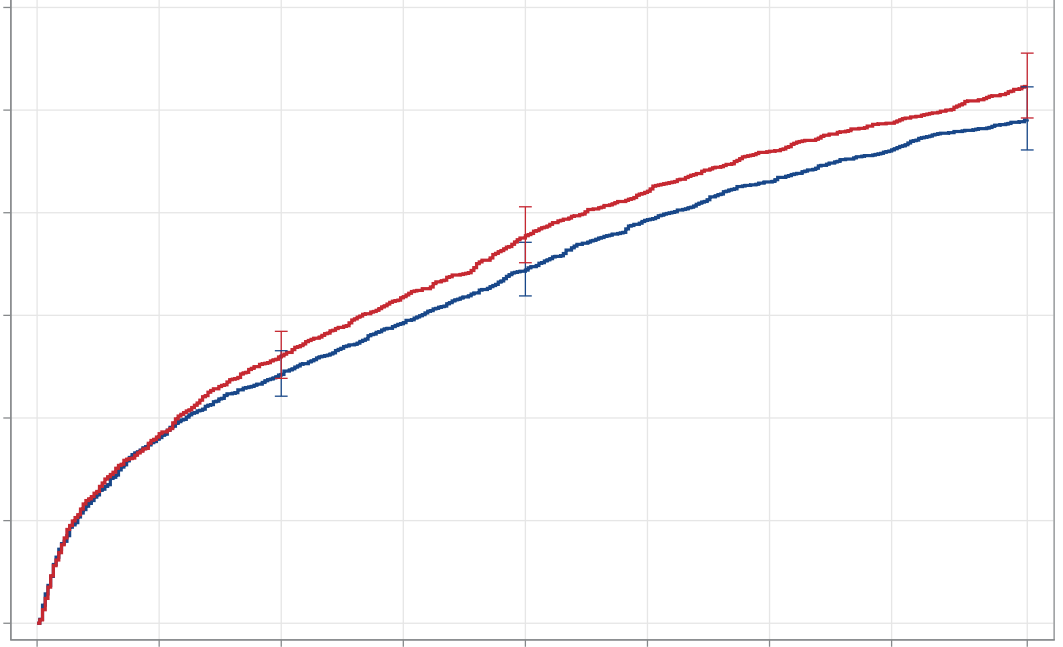 Placebo
Primary Endpoint
90 days
4.9% vs. 5.2%
HR=0.93 
(0.81-1.05)
p=0.24
10
8
CSL 112
6
4
2
0
0
270
45
315
90
225
180
365
135
8188
8155
7790
7761
CSL 112
9112
9107
8714
8714
8581
8562
8470
8442
8264
8232
8121
8093
8364
8329
Placebo
Cumulative event rates using the Kaplan-Meier method were calculated for the primary efficacy endpoint and other time to event endpoints. A covariate-adjusted Cox regression model including fixed effects for treatment, region, index MI type, index MI management, age, diabetes, peripheral arterial disease, prior MI, and an interaction term for index MI type and index MI management was fitted to estimate the hazard ratio and two-sided 95% confidence interval
Other Key Pre-Specified Secondary Endpoints
Myocardial Infarction Event Rates by MI Type
Secondary Endpoint; All Patients Included
Type 1 MI
All MI
Type 4b MI
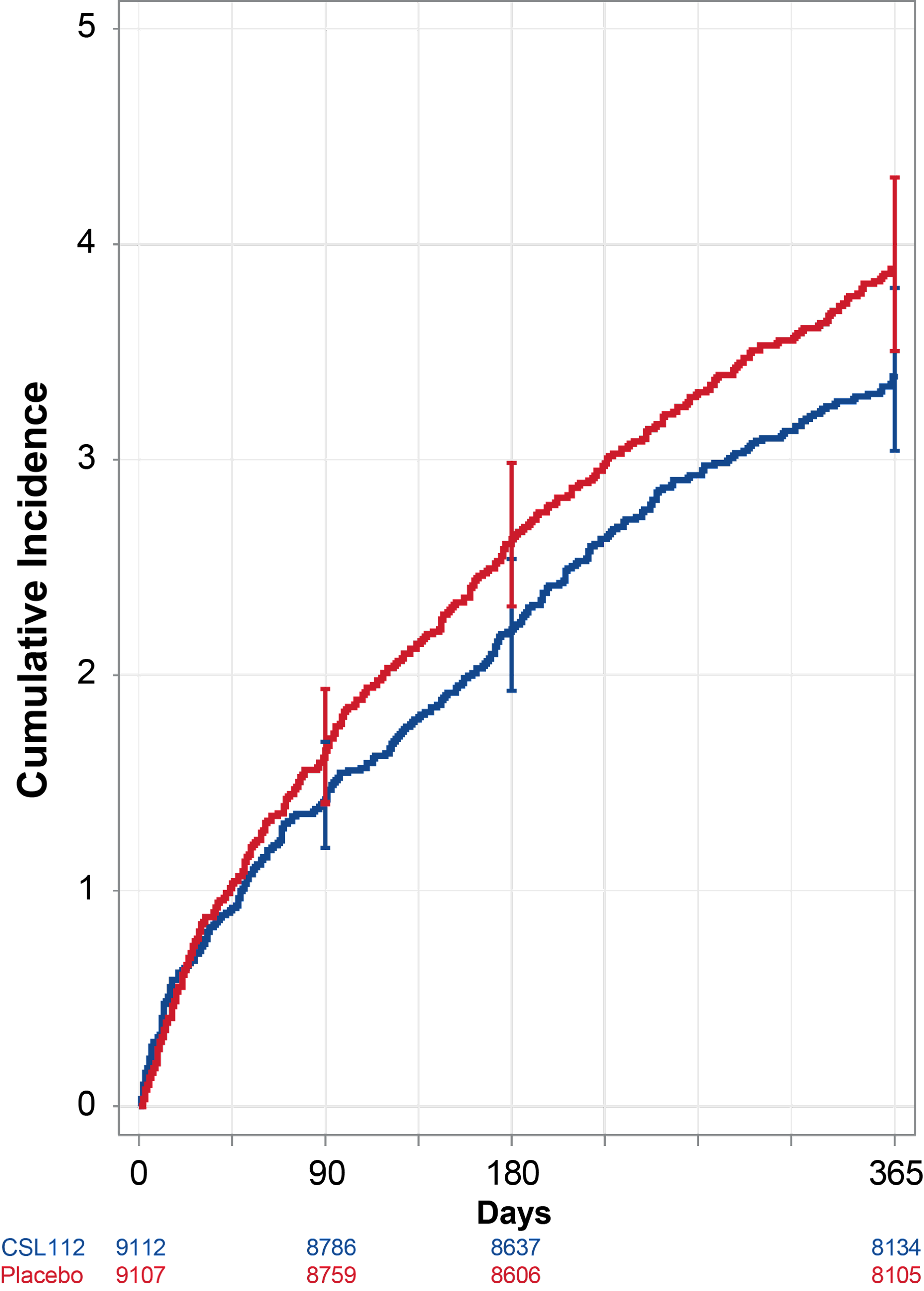 365 days
3.4% vs. 3.9%
HR=0.87
(0.74-1.01)
p=0.074
365 days
7.2% vs. 7.9%
HR=0.90
(0.81-1.00)
p=0.056
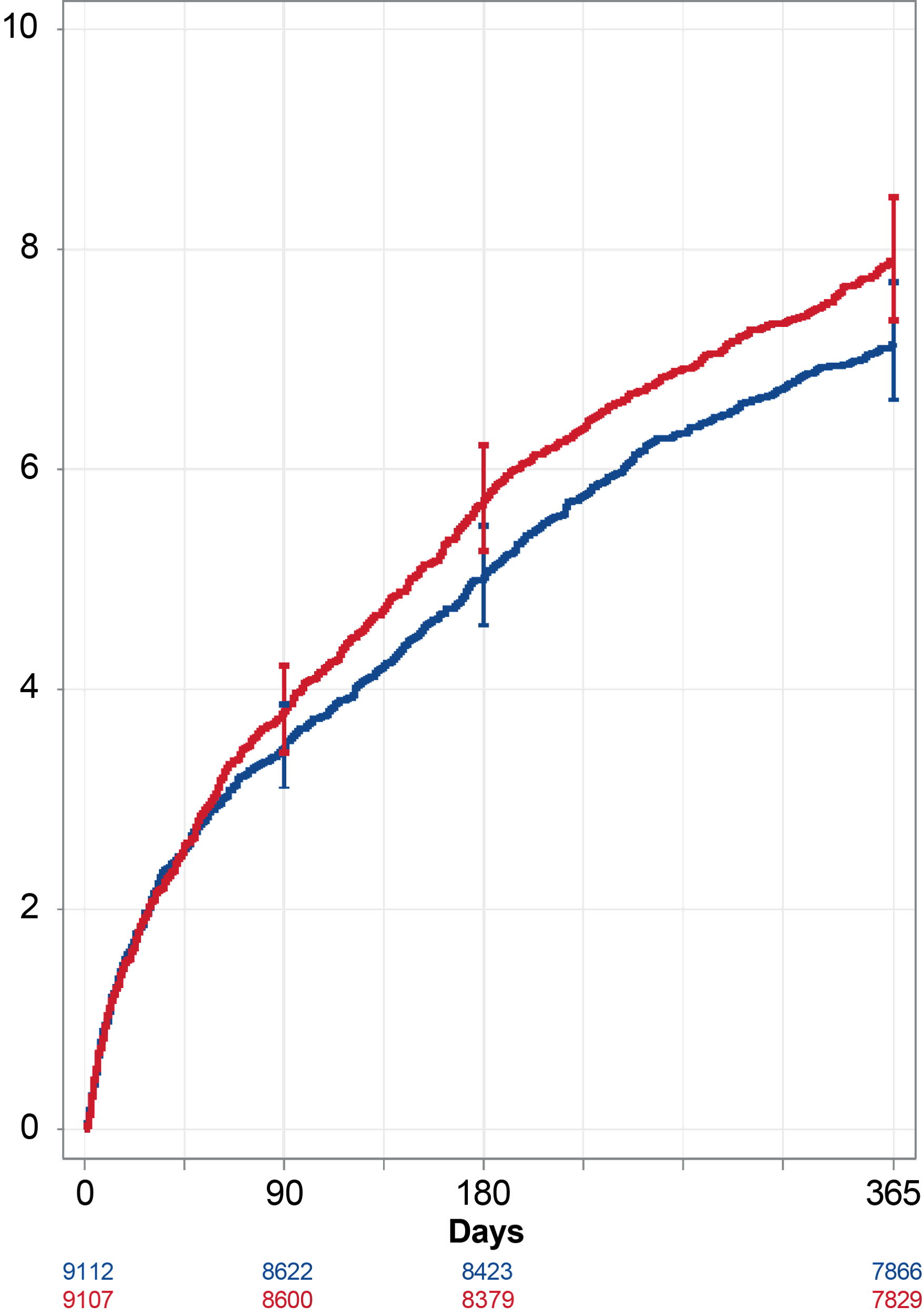 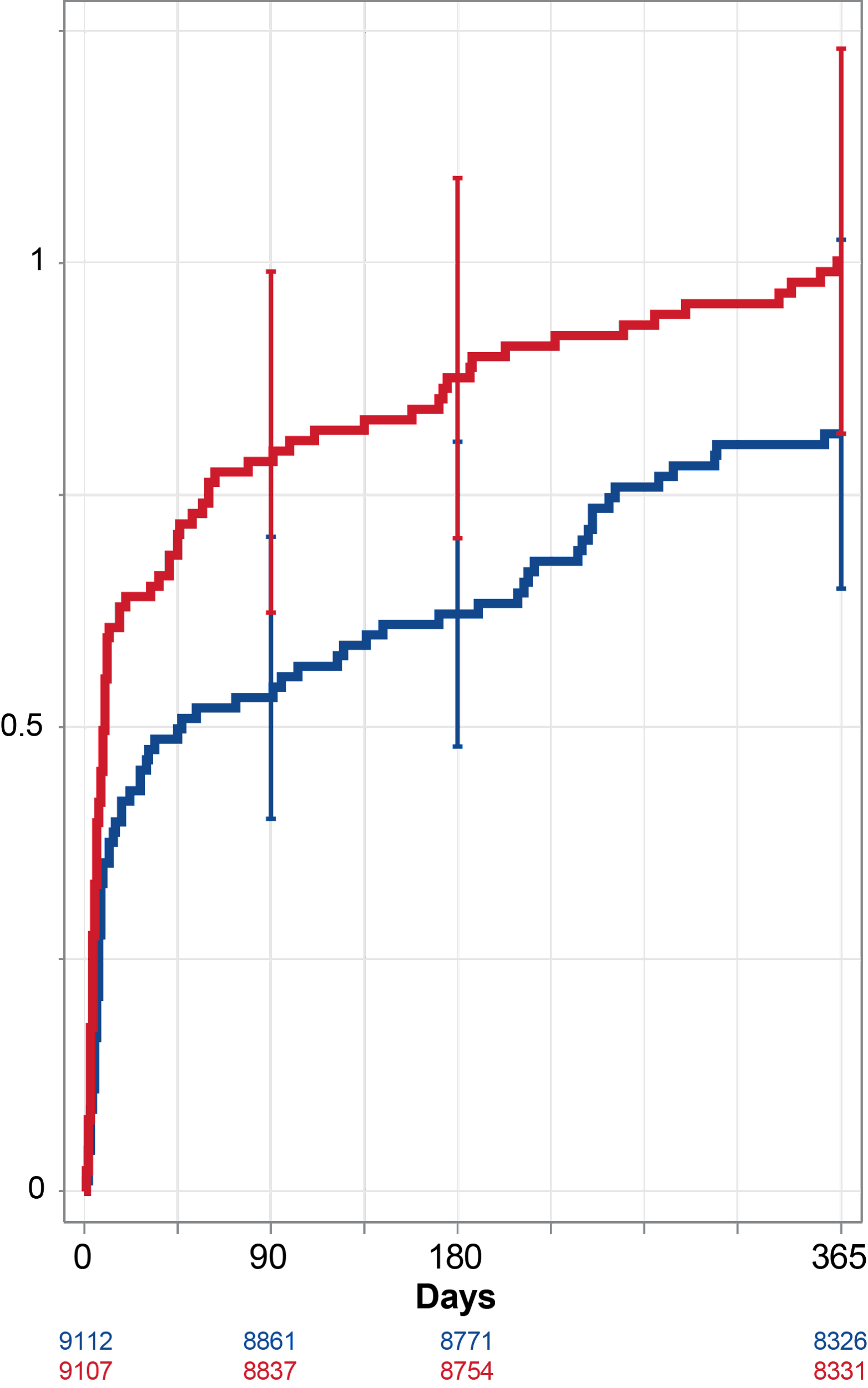 180 days
2.2% vs. 2.6%
HR=0.84 
(0.69-1.01)
p=0.064
180 days
5.0% vs. 5.7%
HR=0.87 
(0.77-0.99)
p=0.038
90 days
3.5% vs. 3.8%
HR=0.91 
(0.78-1.06)
p=0.23
90 days
1.4% vs. 1.7% 
HR=0.86 
(0.68-1.09)
p=0.21
365 days
0.8% vs. 1.0%
HR=0.82 
(0.60 - 1.11)
p=0.098
Cumulative Incidence (%)
180 days
0.6% vs. 0.9%
HR=0.71 
(0.51-1.00)
p=0.052
90 days
0.5% vs. 0.8%
HR=0.68 
(0.47-0.98)
p=0.038
Safety Findings
Overall, there were similar rates of adverse events with CSL112 compared to placebo. 
There were no imbalances in all hypersensitivity events (serious and non-serious). The number of immune system disorder events (e.g. hypersensitivity or anaphylactoid reactions) leading to discontinuation from investigational product were low but were higher in the CSL112 group compared with the placebo group (14 vs 4 events, p=0.02).
There were fewer acute kidney injury events in the CSL112 arm (defined by changes in creatinine through the active treatment period): 570 (6.3%) vs 650 (7.2%)(p=0.02). 
There were no significant imbalances in potential hepatic injury events (defined as ALT >3x ULN with Tbili >2x ULN or ALT >5x ULN), or new or worsening heart failure events (based on adjudication)
Primary Endpoint Subgroups
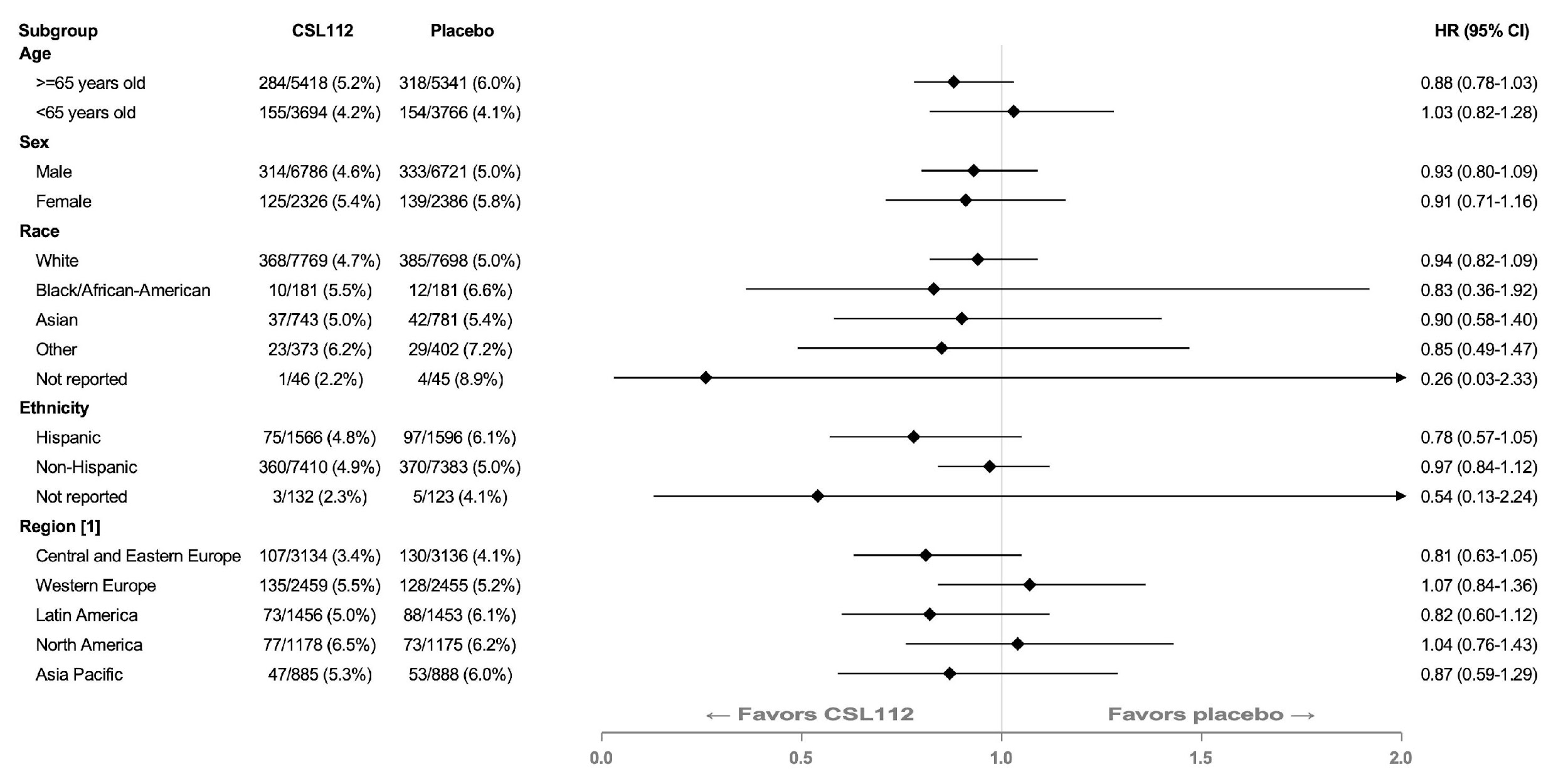 Secondary and Exploratory Hypothesis Generating Analyses
Primary MACE Endpoint Lower In Patients With Baseline Hyperlipidemia (LDL-C > 100, All On Statins)
Baseline LDL > 100 mg/dl
Baseline LDL < 100 mg/dl
365 days
 7.8% vs. 9.9%
HR=0.78
(0.65-0.93)
p=0.006
12
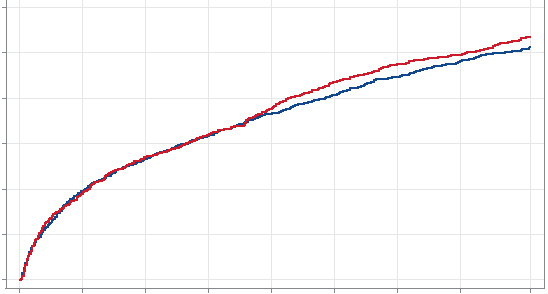 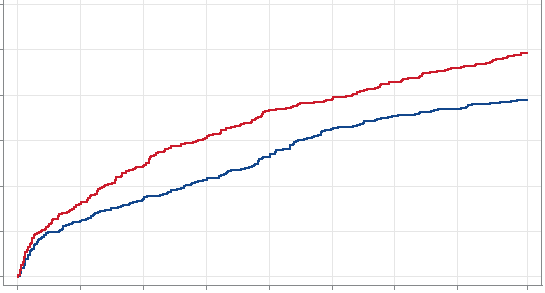 180 Days
5.3% vs.7.3%; 
HR=0.71 
(0.57-0.88)
p=0.002
10
All p=NS
90 days 
3.4% vs. 4.9%
HR=0.69
(0.53-0.90)
p=0.007
8
P interaction 
= 0.070
Cumulative Incidence (%)
6
NNT 48
P interaction 
= 0.023
4
NNT 50
As the baseline LDL increased, the potential treatment effect of ApoA-1 infusion increased significantly when analyzed as a continuous variable
2
P interaction 
= 0.041
NNT 66
0
90
180
90
180
0
365
0
365
Days
Days
2551
CSL 112
2655
2496
2348
4882
5198
4759
4412
Placebo
2514
2444
2285
2649
4910
4784
4440
5229
Patients with Baseline Hyperlipidemia 
(LDL-C > 100, All on Statins)
CV Death / MI
365 days
6.9% vs. 8.9%
HR=0.75
(0.62-0.91)
p=0.004
MI
CV Death
10
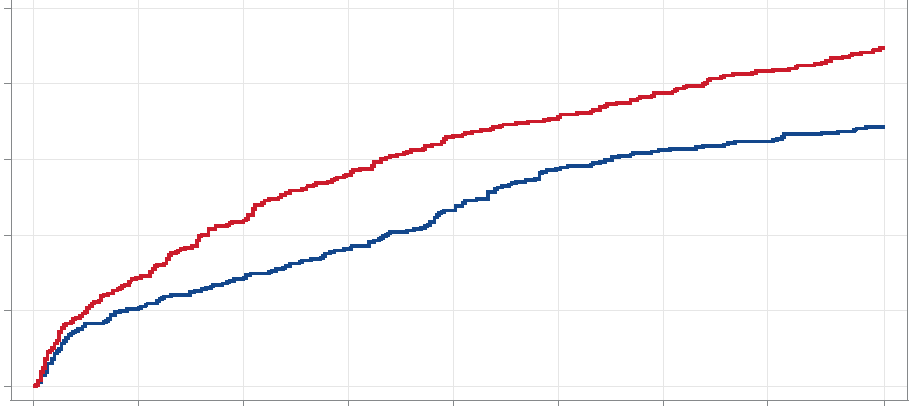 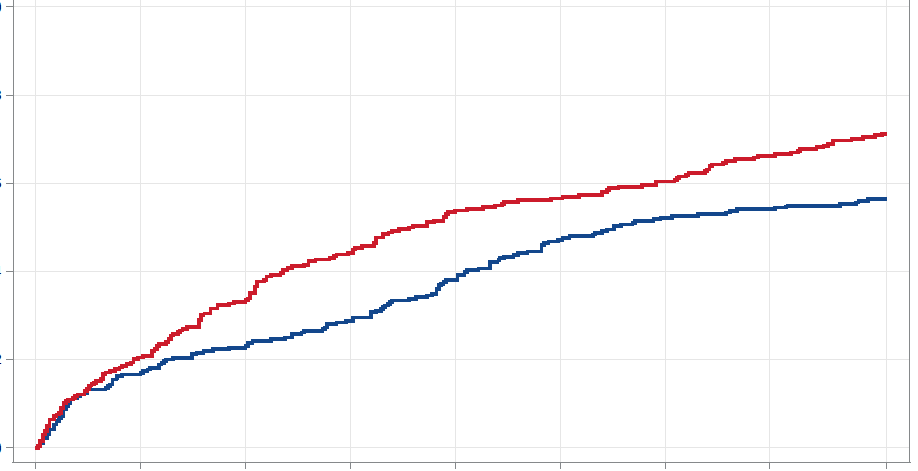 365 days
5.6% vs. 7.1%
HR=0.78
(0.63-0.97)
p=0.027
180 days
4.7% vs. 6.6%
HR=0.69
(0.55-0.87)
p=0.002
8
180 days
3.8% vs. 5.4%
HR=0.70
(0.54-0.90)
p=0.006
90 days
2.9% vs. 4.4%
HR=0.64
(0.48-0.86)
p=0.003
90 days
2.3% vs. 3.4%
HR=0.68
(0.49-0.94)
p=0.021
6
P interaction 
= 0.069
365 days
2.0% vs. 2.7%
HR=0.73
(0.51-1.04)
p=0.080
180 days
 1.3% vs. 2.0%
HR=0.63
(0.41-0.97)
p=0.037
Cumulative Incidence (%)
NNT 50
90 days
0.8% vs. 1.5%
HR=0.50 
(0.29-0.86)
p=0.012
4
P interaction 
= 0.024
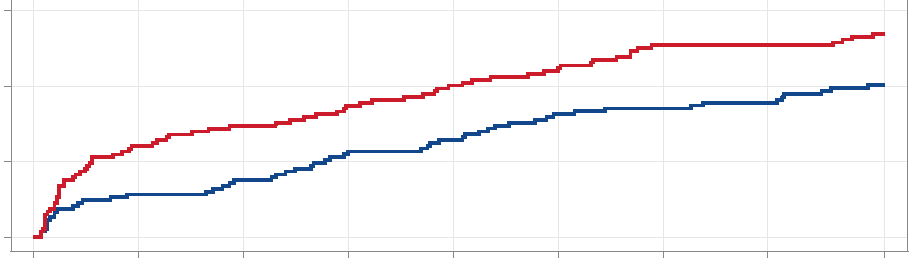 NNT 52
2
P interaction 
= 0.016
NNT 66
0
90
0
180
365
0
90
180
365
0
90
180
365
Days
Days
Days
CSL 112
2599
2619
2655
2655
2490
2566
2566
2372
2655
2513
2513
2372
Placebo
2599
2649
2576
2455
2649
2526
2526
2649
2461
2306
2461
2306
Conclusions
Among AMI patients with multivessel disease and additional cardiovascular risk factors on guideline directed background therapies, 4 weekly infusions of CSL112 compared with placebo did not significantly reduce the primary endpoint of CV death, MI or stroke through 90 days.
There was consistency in the primary endpoint in pre-specified subgroups.
The drug was well tolerated.
Conclusions: Secondary & Exploratory Hypothesis Generating Endpoints
As the baseline LDL-C increased, the potential treatment effect of ApoA-1 infusion increased significantly when analyzed as a continuous variable.
There was a positive interaction term such that the treatment effect in those patients with an LDL-C > 100 mg / dl was statistically significant while it was not in those with an LDL < 100 mg/dl.
The benefit on ApoA-1 infusions in hyperlipidemic patients is biologically plausible, but the observation is hypothesis generating and requires prospective validation.
The trends seen for the individual components of CV death and MI are consistent with the a priori proposed biologic effect of plaque stabilization.
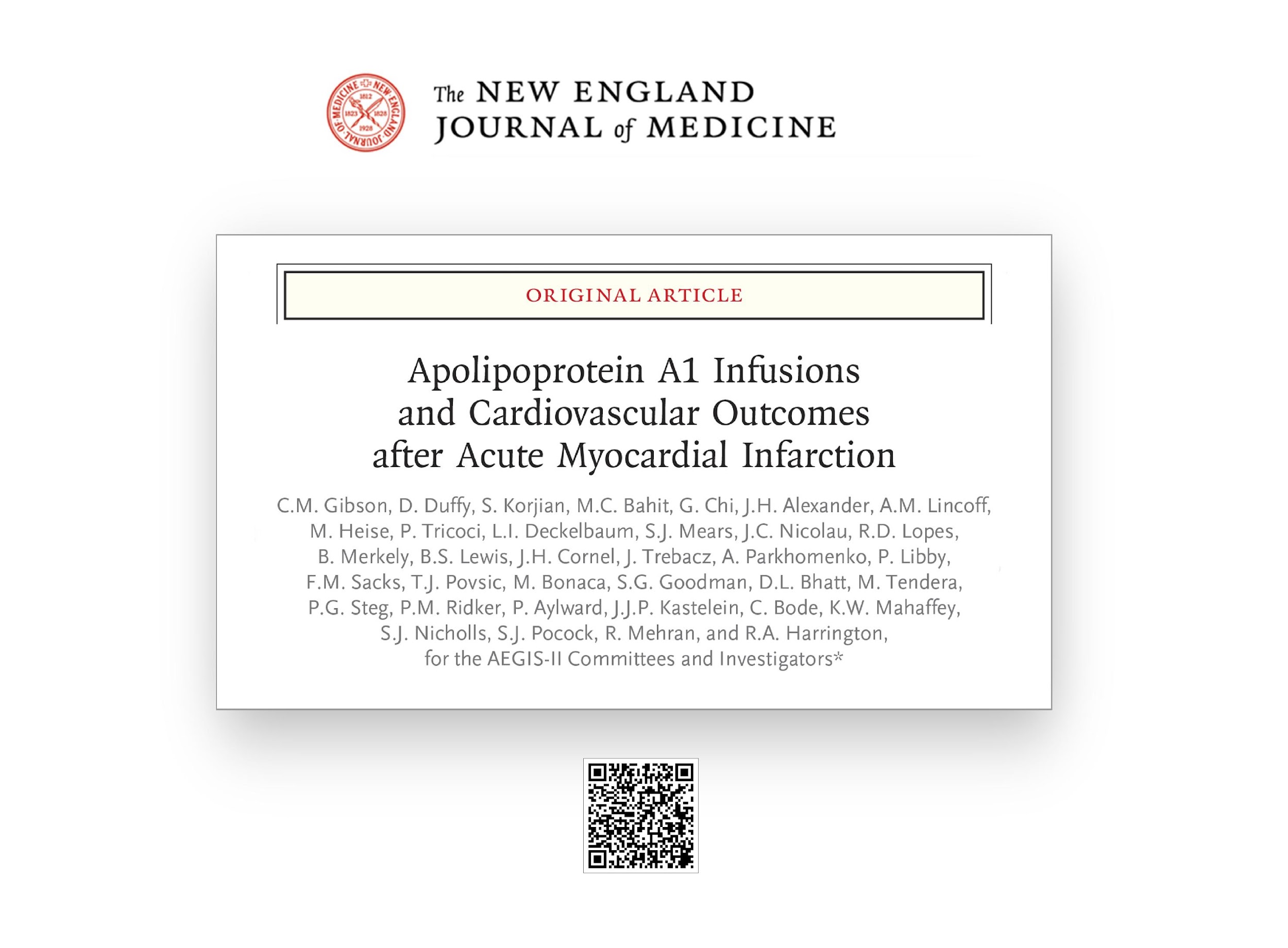 Back Up Slides
Differentiating CSL112 from other ApoA-I Infusion Therapies
CSL112 results in much larger increases in ApoA-I, cholesterol efflux and ABCA1-dependent cholesterol efflux than other ApoA-I therapies and activates LCAT
CSL112(6 g)

Increase*1

Increase*1

Increase*1

Activated5
CER-001(3 mg/kg)

Increase†2

Increase†2

No change†2

Inhibited6-8
MDCO-216
(20 mg/kg)

Hypercatabolism‡3

Not available‖3

Not available‖3,4

Inhibited9,10
ApoA-I levels
106%
6%
Total Cholesterol efflux
145%
6%
ABCA1-dependentcholesterol efflux
330%
LCAT
Data not from head-to-head studies
ABCA1, ATP-binding cassette transporter A1; apoA-I, apolipoprotein A-I; LCAT, lecithin-cholesterol acyltransferase; RCT, reverse cholesterol transport
 Measured before and immediately after 2-hour infusion; †Measured before and 1 hour after infusion; ‡Timing of measurement not reported; ‖Data not available for MILANO-PILOT; however, limited data at the 20 mg/kg dose from Phase 1 suggests an increase in ABCA1-dependent efflux.
1. Gibson CM, et al. Circulation 2016;134:1918–30; 2. Zheng KH, et al. Atherosclerosis 2016;251:381–8; 3. Nicholls SJ. Oral presentation at AHA, November 2016; 4. Kallend DG, et al. Euro Heart J Cardiovasc Pharmaco 2016;2:23–9; 5.; 5. Diditchenko S, et al. Arterioscler Thromb Vasc Biol. 2013;33:2202–11; 6. Tardy C, et al. Atherosclerosis 2014;232:110–118; 7. Boerema DJ, et al. Poster presentation at ATVB, May 2014; 8. Bolin DJ, et al. J Biol Chem. 1996; 271:19152–19158; 9. Calabresi L, et al. Biochem Biophys Res Commun. 1997; 232:345-349; 10. Kempen  HJ, et al. Atherosclerosis 2016;255:17-24
Multiple Event Analysis: CV Death, MI and Stroke
Day 365
RR 0.89
(95% CI 0.80 – 0.99)
2-sided P = 0.04
9
Day 180
RR 0.87
(95% CI 0.77 – 0.99)
2-sided P = 0.04
48
9
41
Day 90
RR 0.88
(95% CI 0.76 – 1.03)
2-sided P = 0.11
1
19
3
Events
14
1
5
1
6